“Pensamiento lógico, agudas observaciones y simples sumas”
Pere Grima
Universitat Politècnica de Catalunya – BarcelonaTech
pere.grima@upc.edu
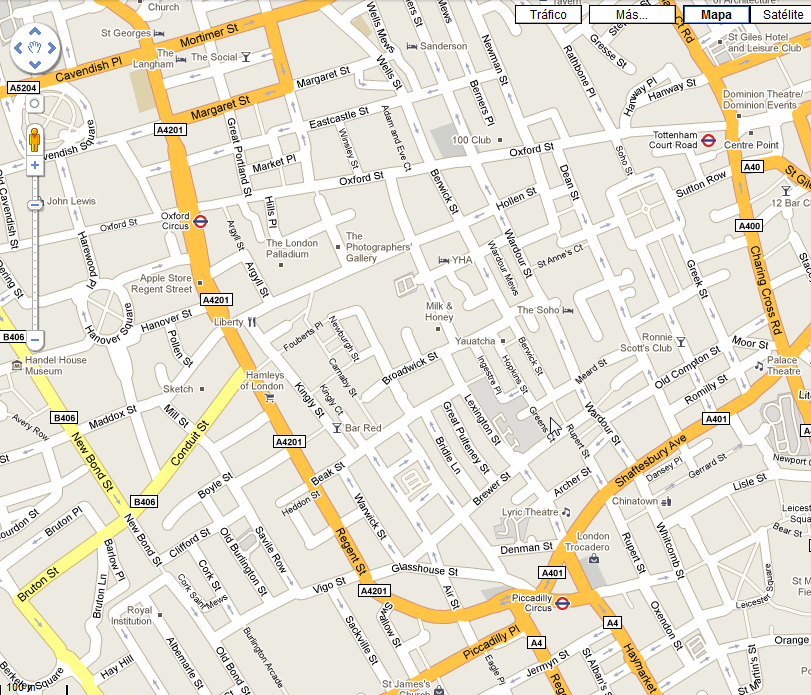 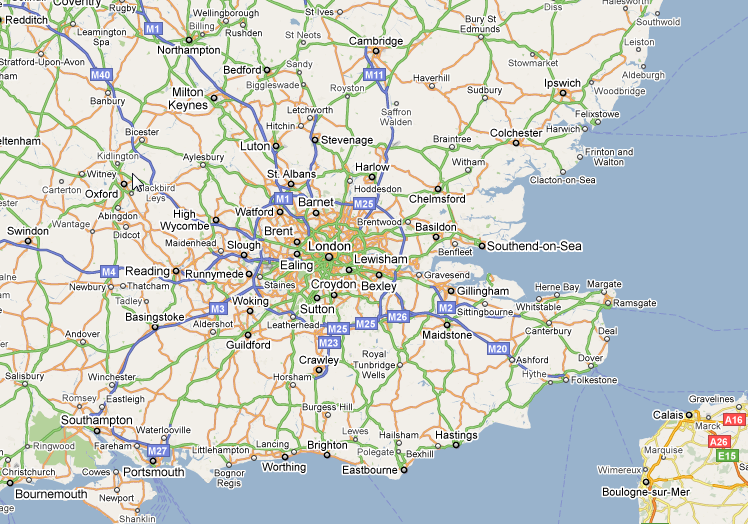 31 de agosto de 1854
¡Cólera!
“The most terrible outbreak of cholera which ever occurred in this kingdom…”
John Snow
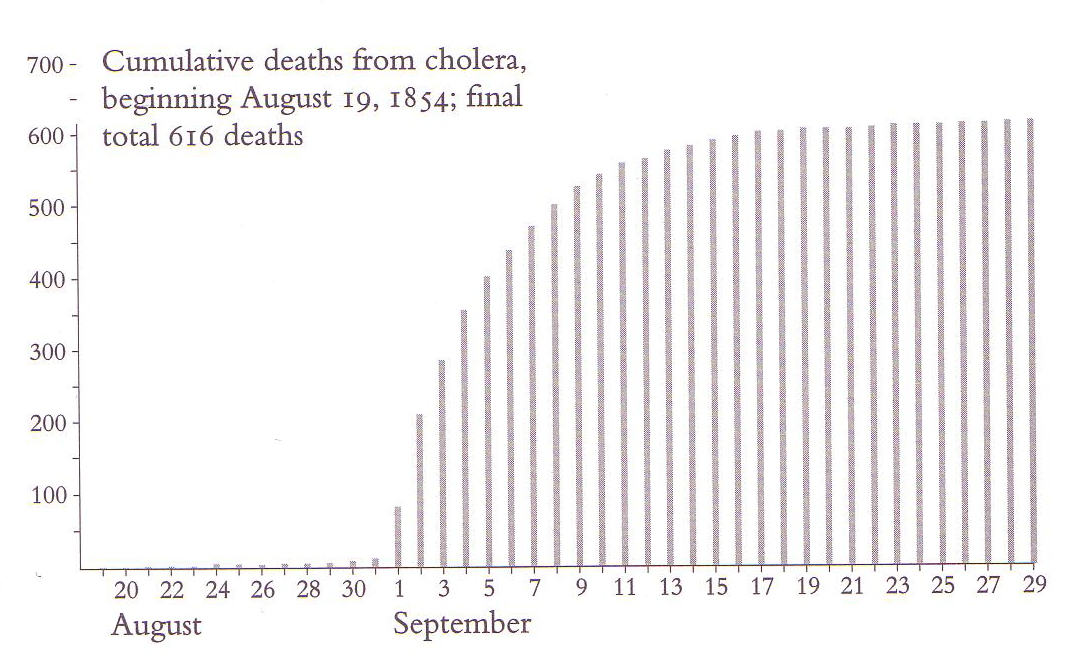 E.R. Tufte: “Visual Explanations”. Graphics Press, 1997
¿Cómo luchar contra el cólera?
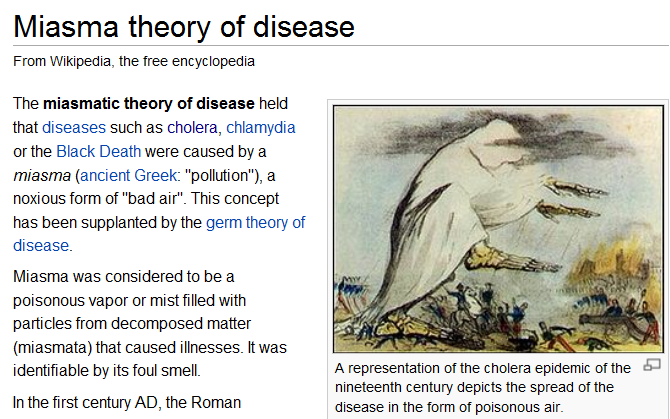 [Speaker Notes: Miasma: Es diu igual en anglès, castellà o català

Uns vapor que es desprenien de les substancies en descomposició (també dels cossos dels morts) contenia el verí que causava la malaltia. La perillositat era identificable per la mala olor.

Descripcions de pel·lícula de por: Els vapors podien filtrar-se a través de la terra en els cementiris...]
Algunas cosas no cuadraban con la teoría de la miasma…

 Los afectados tendían a surgir de forma agrupada (familias…) 
 Los primeros síntomas afectaban al aparato digestivo
Datos (hechos, fenómenos,…)
• • •   Deducción    Inducción   Deducción   Inducción    • • •
Ideas (modelos, teorías, conjeturas,…)
John Snow
“John Snow (15 March 1813 – 16 June 1858) was a British physician and a leader in the adoption of anaesthesia and medical hygiene. He is considered to be one of the fathers of epidemiology, because of his work in tracing the source of a cholera outbreak in Soho, England, in 1854”.

…
He personally administered chloroform to Queen Victoria when she gave birth to the last two of her nine children, Leopold in 1853 and Beatrice in 1857…”
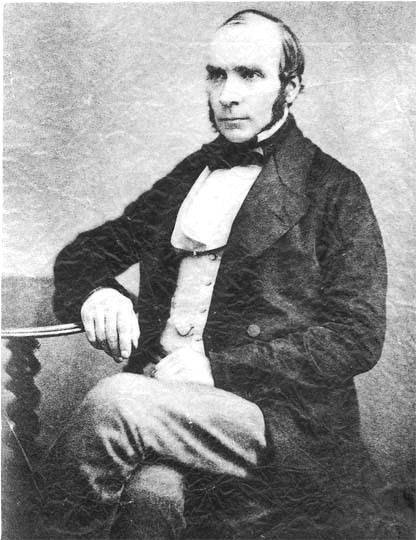 Fuente: Wikipedia. “John Snow (physician)”
Observó que la mayoría de las muertes se producían entre los que bebían agua de una determinada fuente
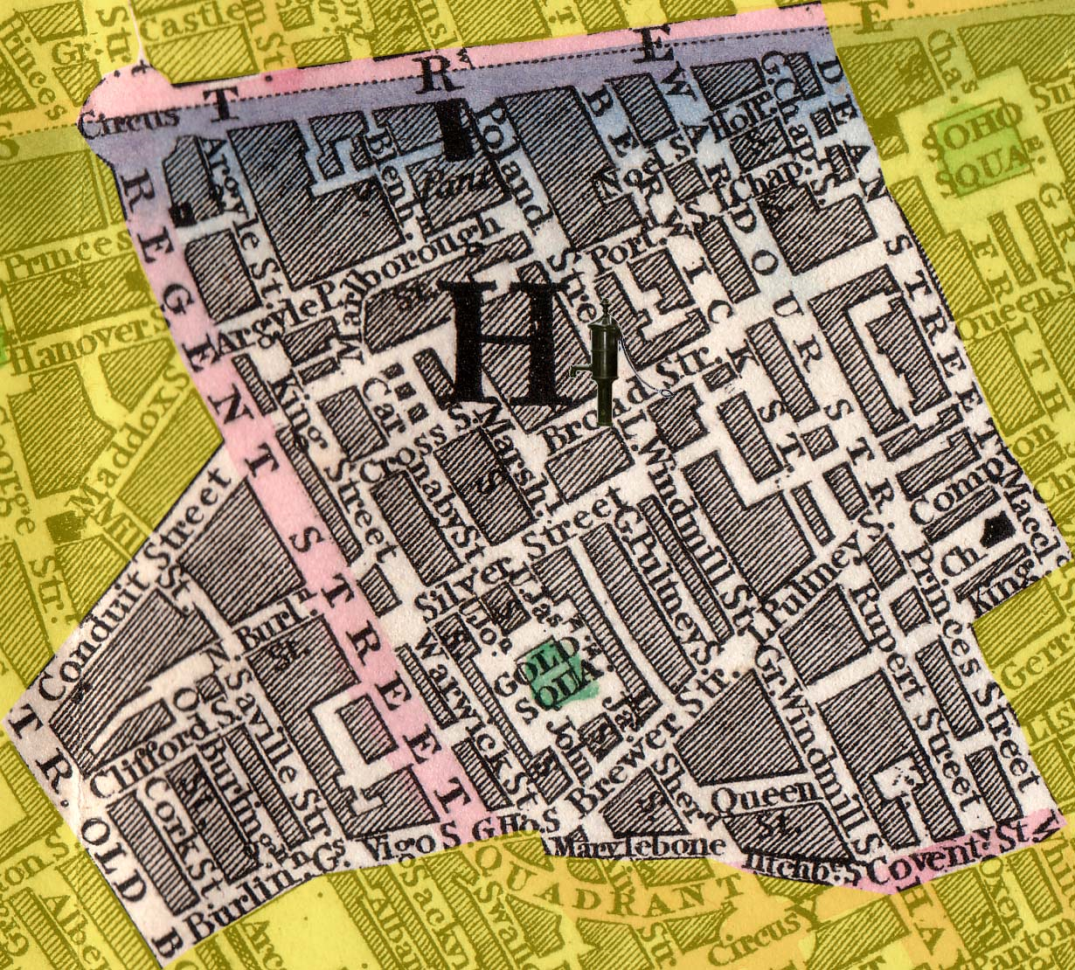 El 3 de septiembre visitó la fuente y no encontró nada especial en el agua. 

Pero, de todas formas...
Fuente: http://www.ph.ucla.edu/epi/snow.html
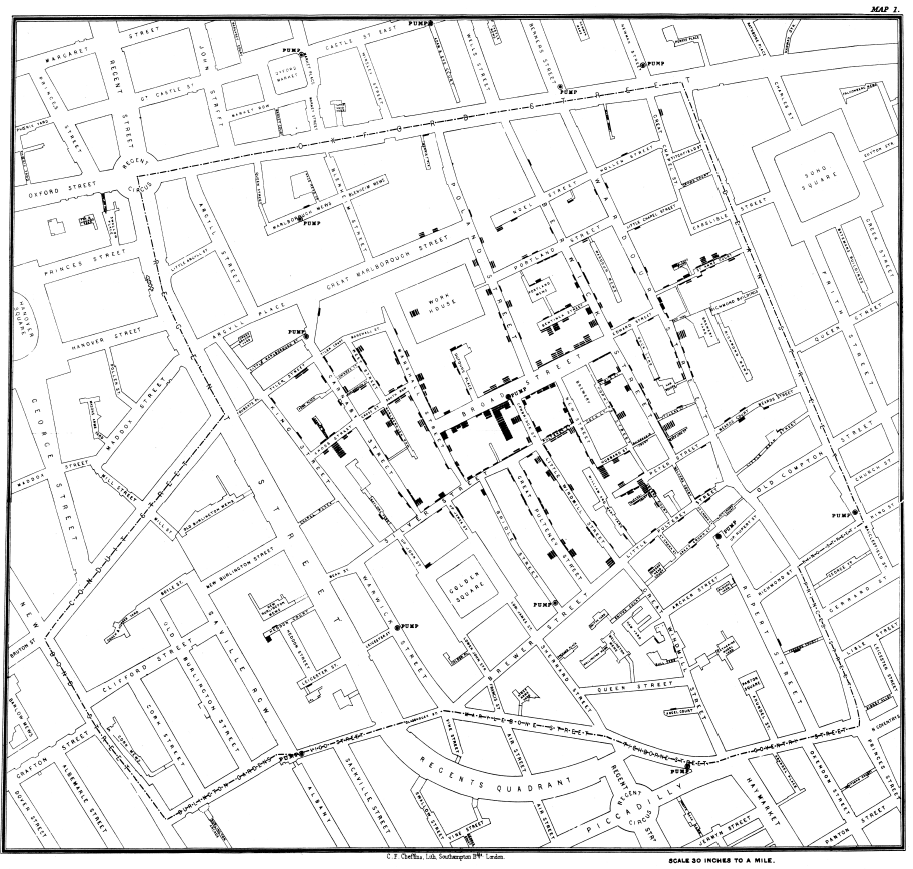 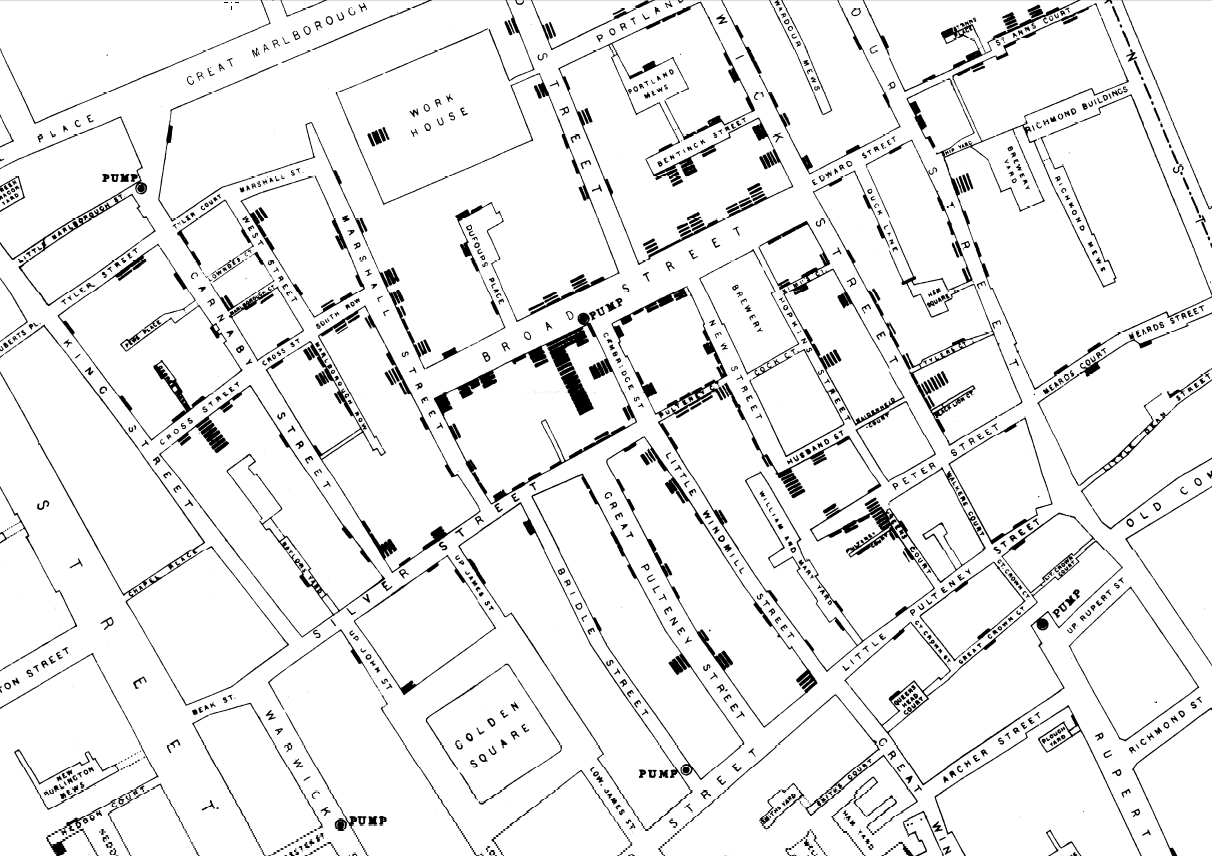 De un primer estudio de 83 muertos por cólera
… I found that nearly all of the deaths had taken place within a short distance of the pump. There were only ten deaths in houses situated decidedly nearer to another street pump. 
In five of these cases the families of the deceased persons informed me that they always sent to the pump in Broad Street, as they preferred the water to that of the pump which is nearer. 
In three other cases, the deceased were children who went to school near the pump in Broad Street. Two of them were known to drink the water; and the parents of the third think it probable that it did so. 
The other two deaths, beyond the district which this pump supplies, represent only the amount of mortality from cholera that was occurring before the irruption took place. 
John Snow, citado en E.R. Tufte: “Visual Explanations”. Graphics Press, 1997
John Snow explicó a las autoridades su sospecha de que el problemaestaba en la fuente de Broad Street.

Los datos, y la forma demostrarlos eran tan convincentes que la tarde del 7 de septiembre ordenaron quitar la maneta de esta fuente. 

La epidemia desapareció ràpidamente.
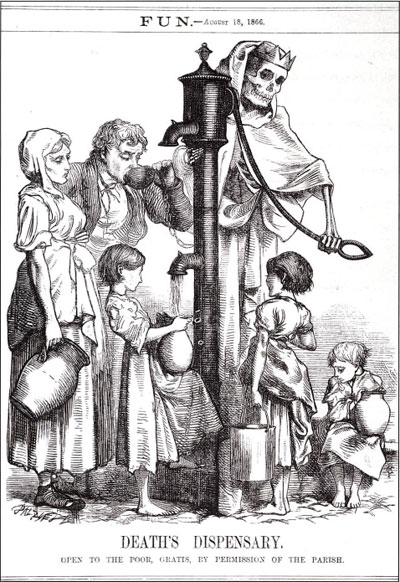 Cities in developed nations made massive investment in clean water supply and well-separated sewage treatment infractures was made between the mid-1850s and the 1900s. This eliminated the threat of cholera epidemics from the major developed cities in the world.
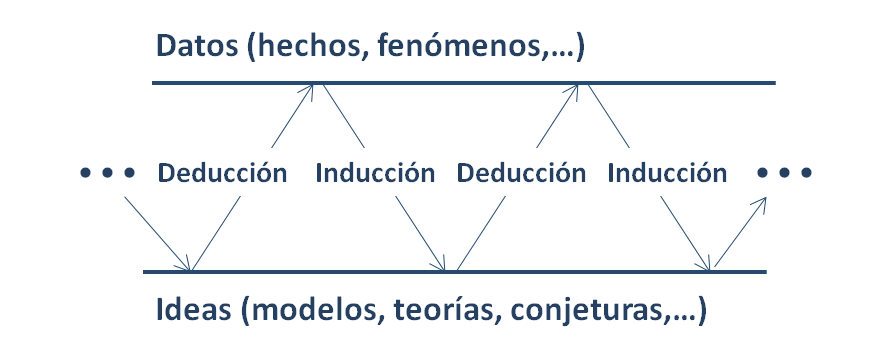 Robert Koch, 30 years later, identified V. cholerae with a microscope as the bacillus causing the disease in 1885.
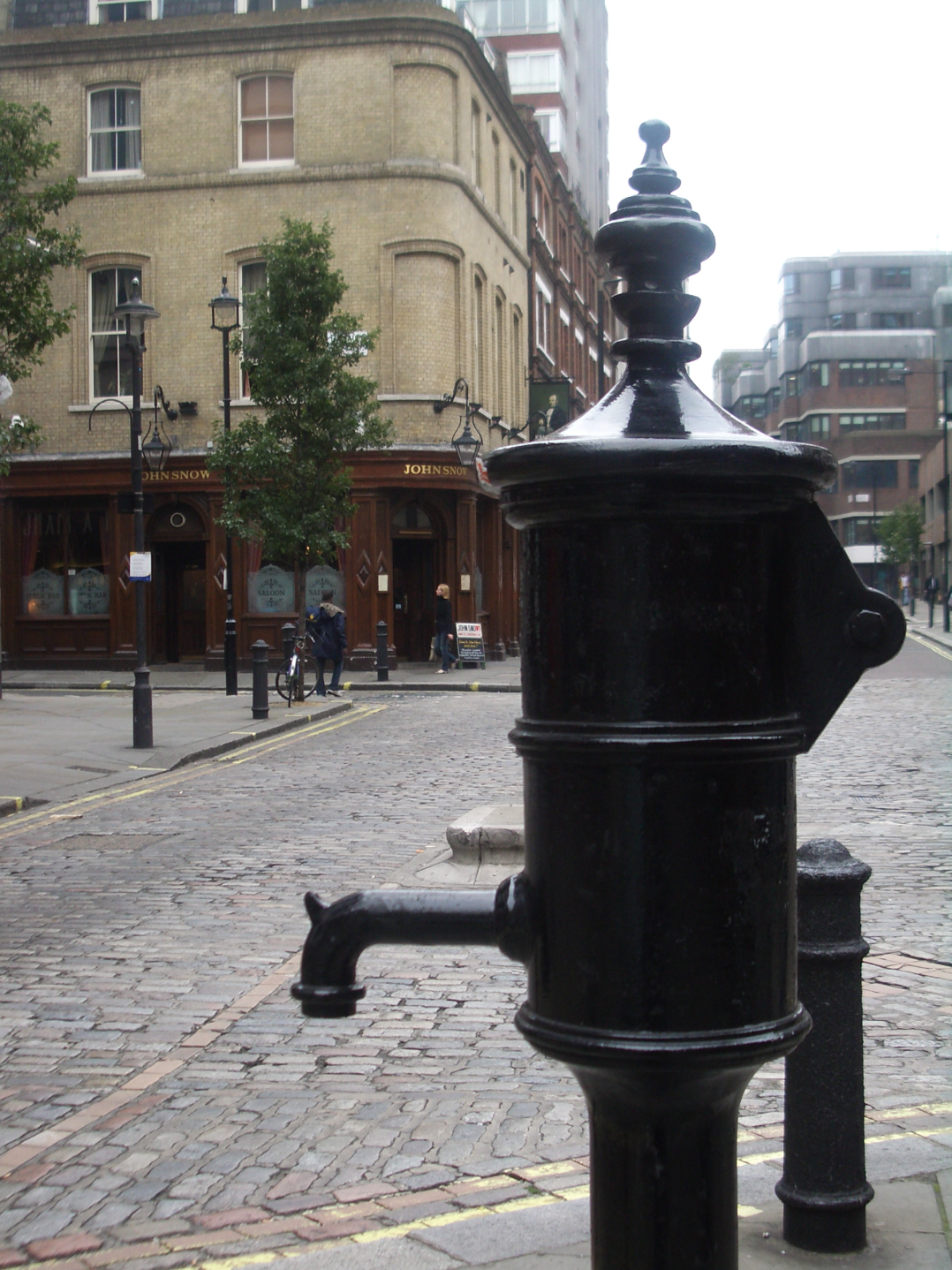 Fuente: Wikipedia. “1854 Broad Street cholera outbreak”
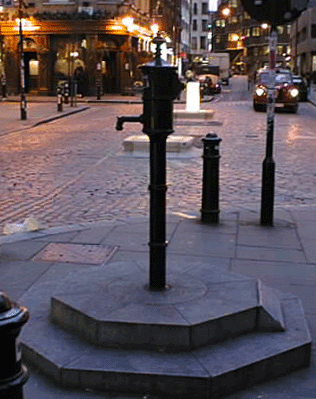 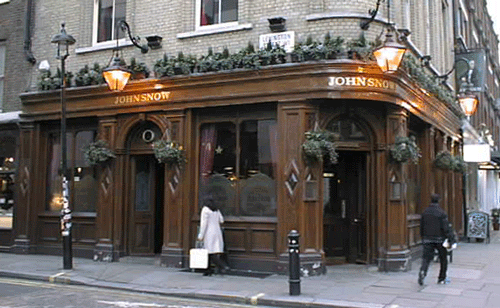 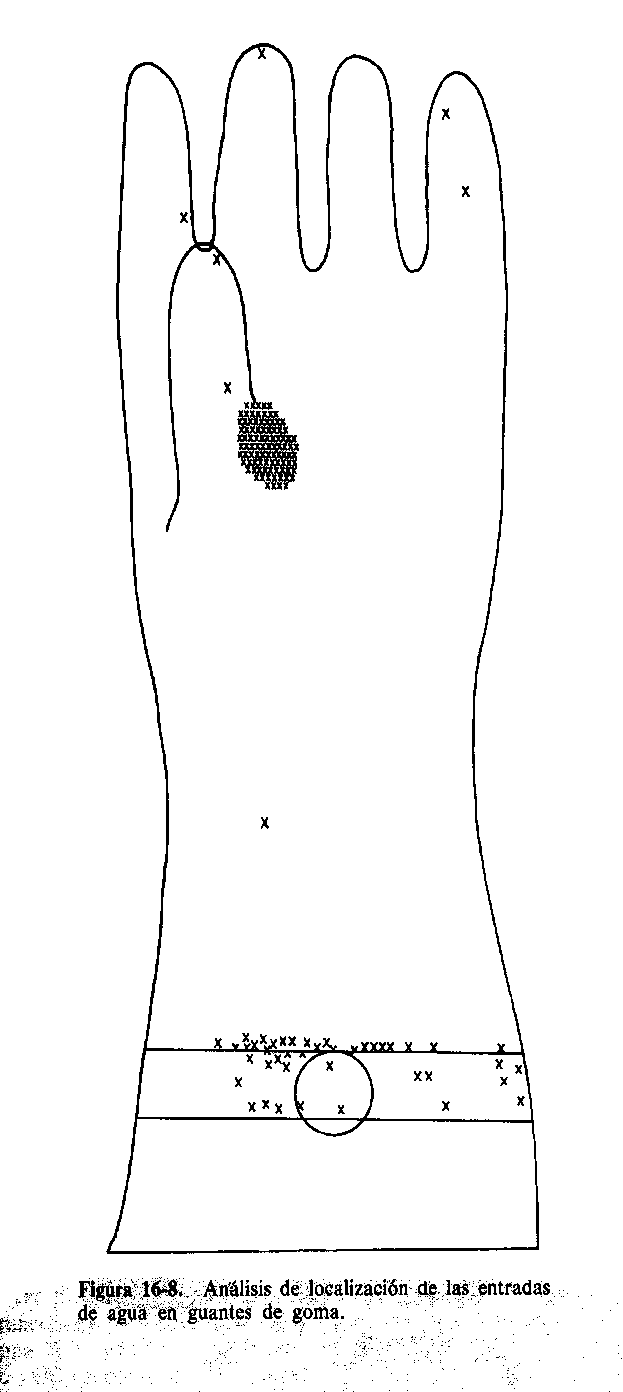 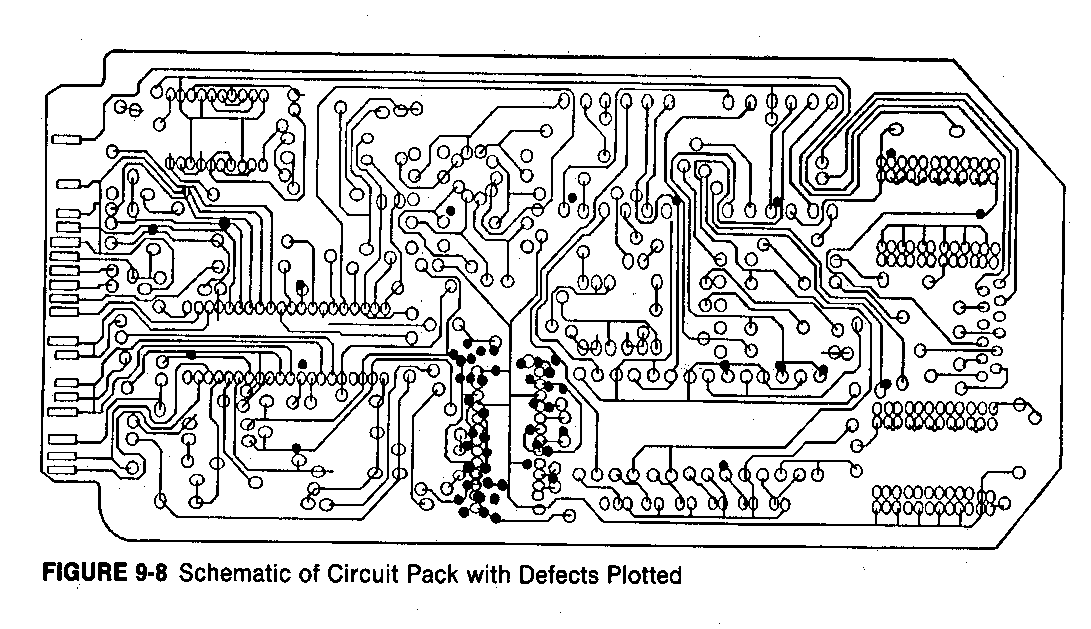 Figura tomada de: H. M. Wadsworth et al. “Modern Methods for Quality Control and Improvement” Wiley, 1986
Figura tomada de: J.M. Juran “Manual de Calidad. McGraw-Hill, Madrid 2001
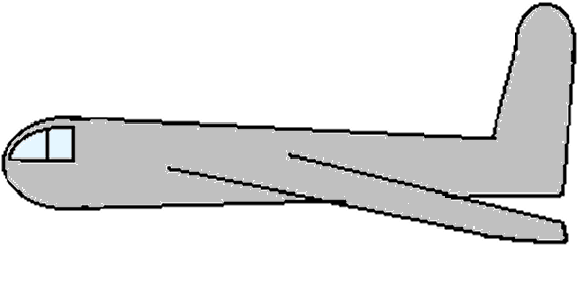 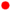 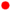 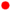 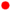 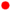 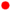 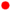 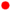 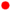 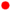 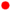 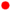 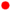 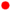 ¿Qué zonas conviene reforzar?
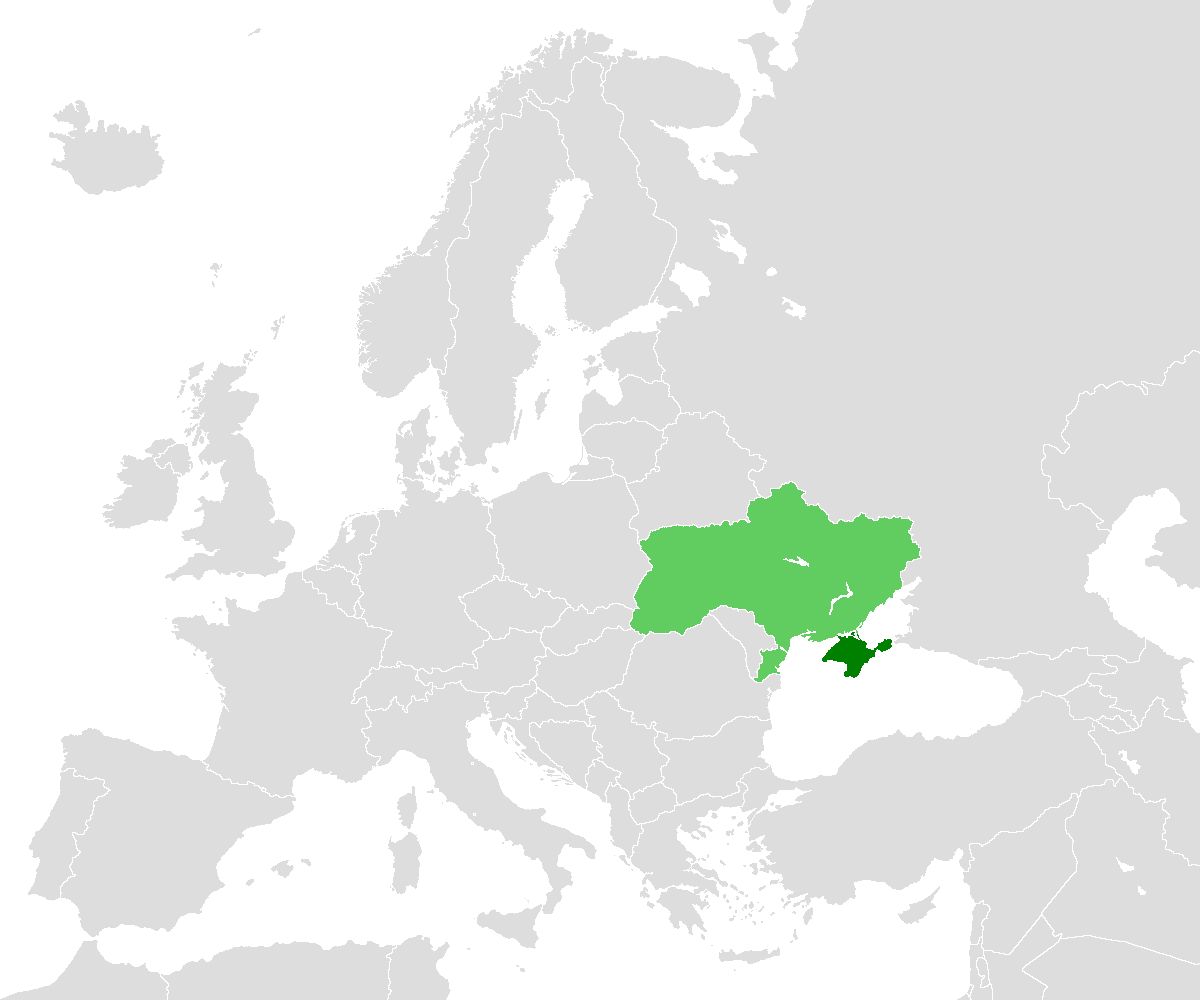 The Crimean War
 (October 1853 – February 1856)
[Speaker Notes: In the summer of 1853, the Russian Black Sea fleet destroyed the Turkish fleet. In the eyes of the English and French, this positioned the Russian fleet to capture Istanbul and the Bosphorus passage into the Mediterranean, threatening the British link to India and French interests in the Eastern Mediterranean. In a ground swell of popular enthusiasm, the British declared war on Russia in March 1854, sending troops, along with the French and Turks, to the Crimean peninsula on the north shore of the Black Sea.]
La primera guerra de la era modera en que:
Se usó el ferrocarril para la logística 	del transporte
 	Se usó el telégrafo para enviar 	órdenes 
	Primera guerra de la que se tienen 	fotografías
 	Los corresponsales de guerra 	enviaban sus crónicas de un día para 	otro.
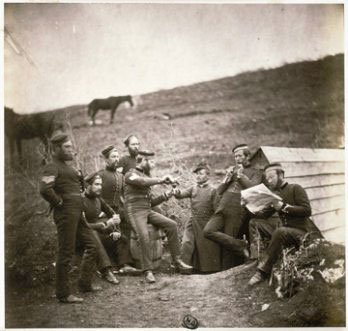 “… in the British army, more soldiers died from cholera; infection; or lack of food, water, sanitation, and shelter than died from bullets.” 

“… the Crimean War is usually regarded as the worst managed campaign in English history.”
“Reporters had plenty to tell the British public about military incompetence, particularly regarding the lack of care for sick soldiers at Scutari Hospital near Istanbul. The resulting public outrage led the British Secretary of War to invite Florence Nightingale to create a private nurse corps.”
Duncan Neuhauser: “Florence Nightingale: A Passionate Statistician”, in Florence Nightingale: “Measuring Hospital Care Outcomes”, Joint Comission on Accreditation  of Healthcare Organizations, 1999
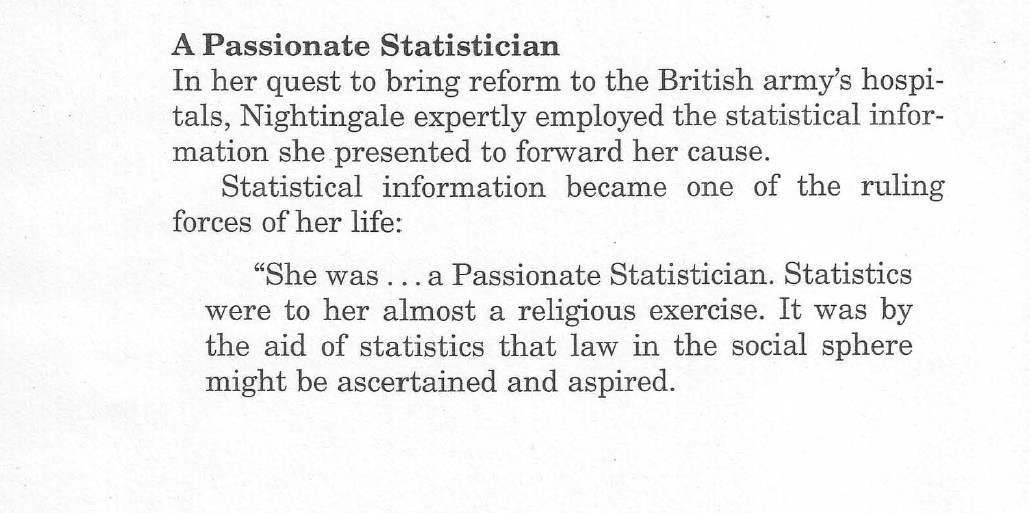 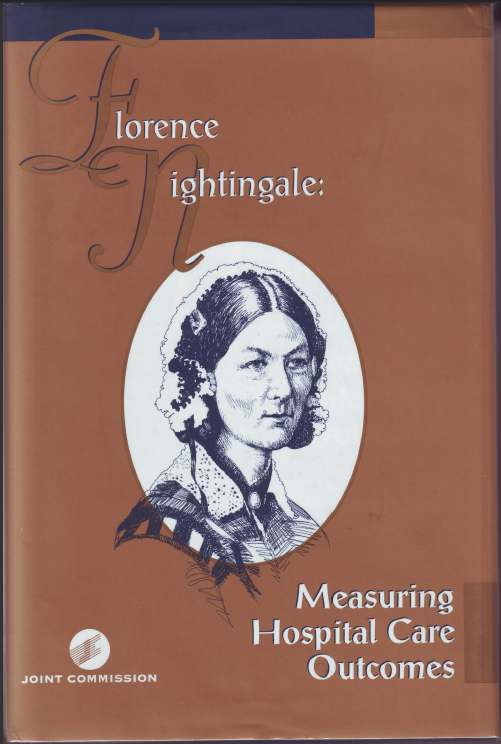 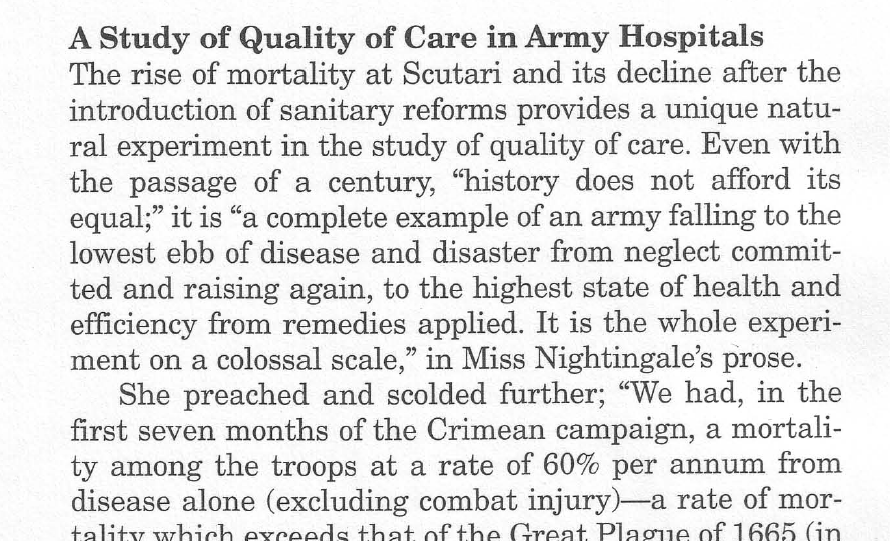 Supo entender y documentar con datos la gravedad de lo que estaba pasando y asociar la masificación de enfermos con las altas tasas de mortalidad. 

Centró sus actuaciones en la mejora de la limpieza, la nutrición, el orden y el cuidado de los enfermos. La tasa de mortalidad en los hospitales bajo del 40 al 2%
Amazon.com: 818 libros que incluyen 
“Florence Nightingale” en su título
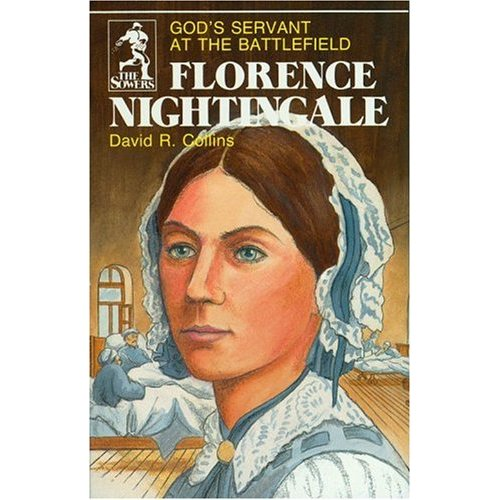 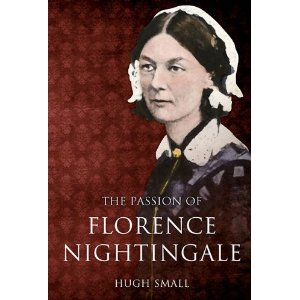 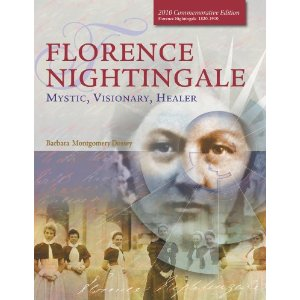 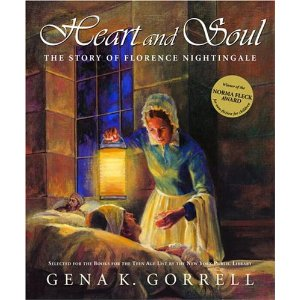 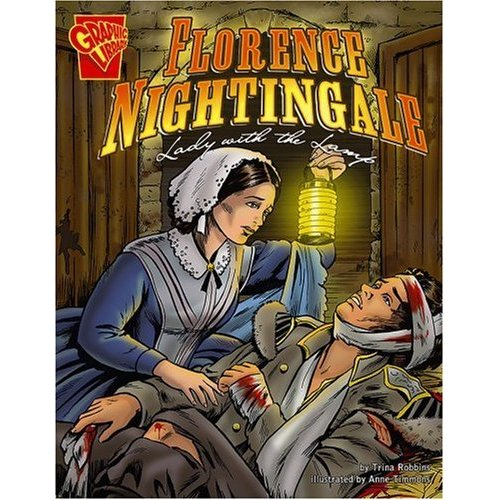 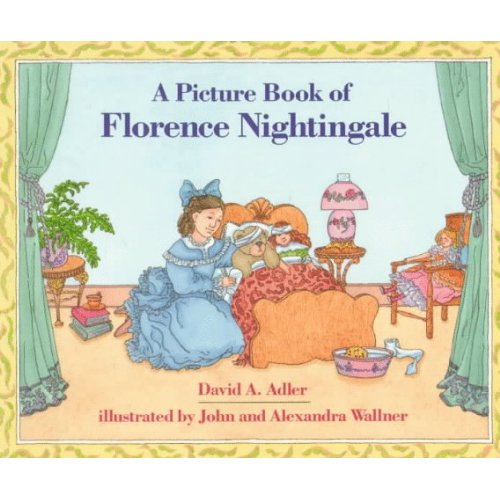 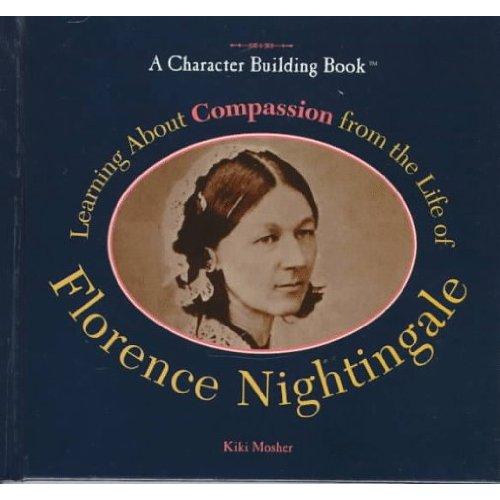 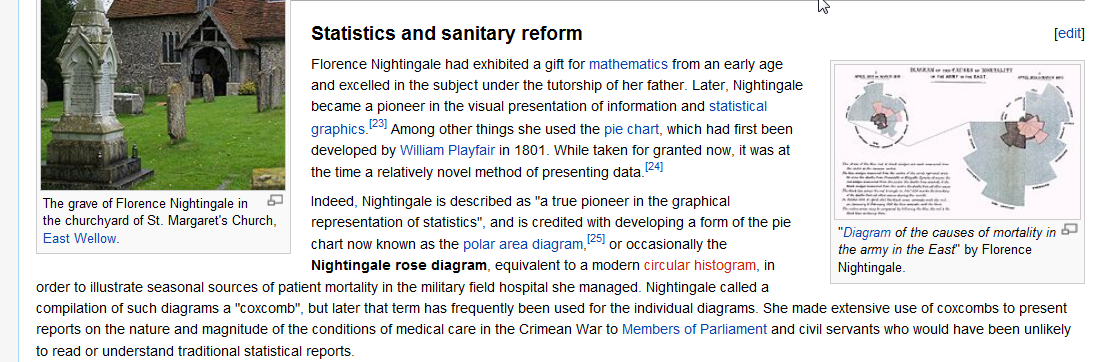 Wikipedia: Florence Nightingale
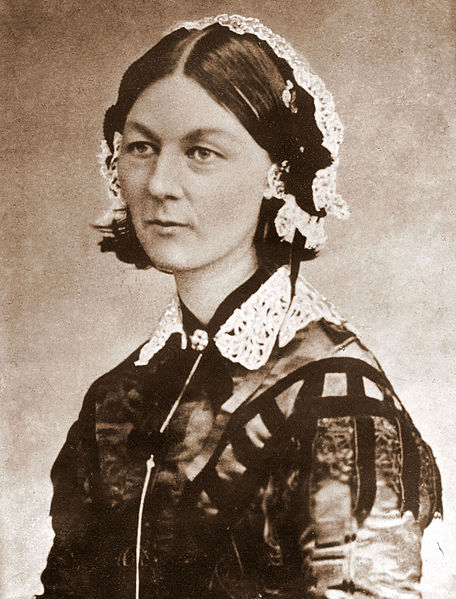 Florence Nightingale 
fue la primera mujer en ser admitida en la Royal Statistical Society
Wikipedia: Florence Nightingale
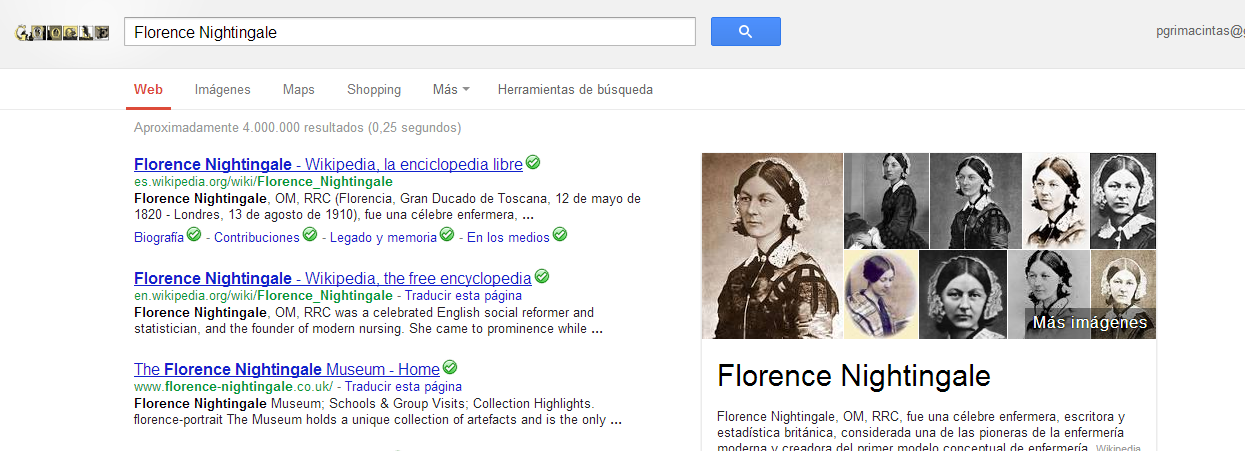 Pitágoras: 	4.860.000
Pythagoras:  	5.790.000
Gauss: 	              16.000.000
Carl Gauss:  	1.750.000
Shakira              181.000.000
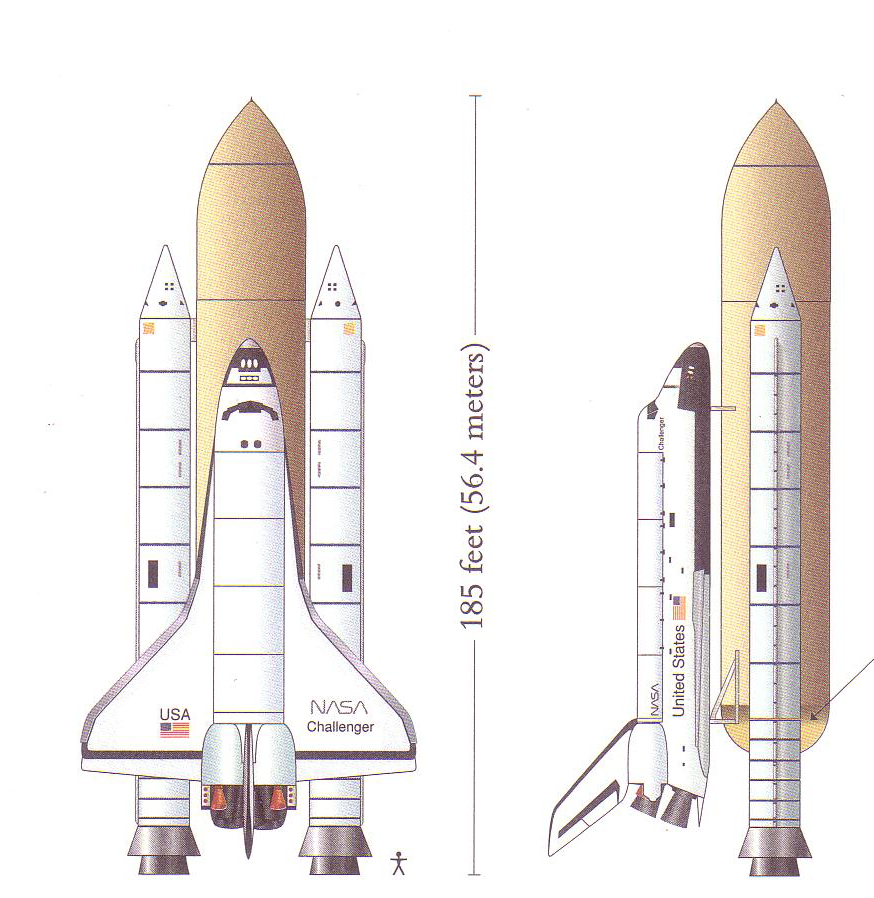 E.R. Tufte: “Visual Explanations”. Graphics Press, 1997
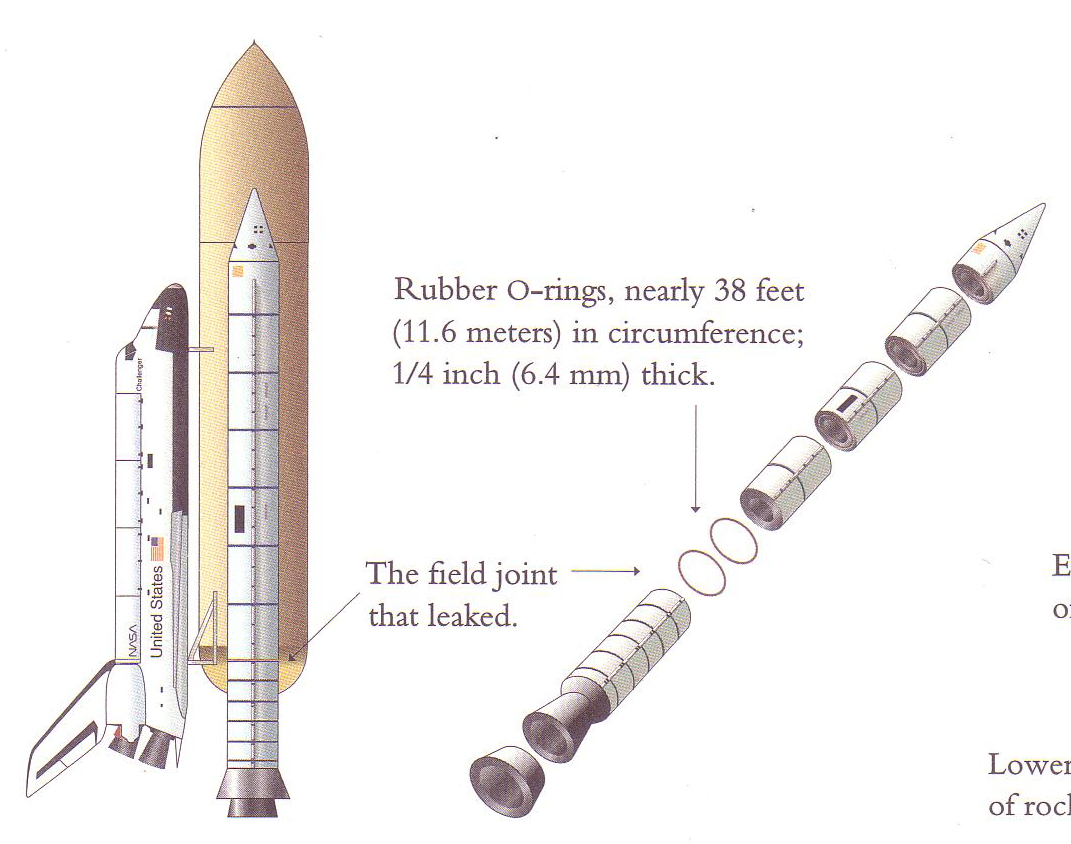 E.R. Tufte: “Visual Explanations”. Graphics Press, 1997
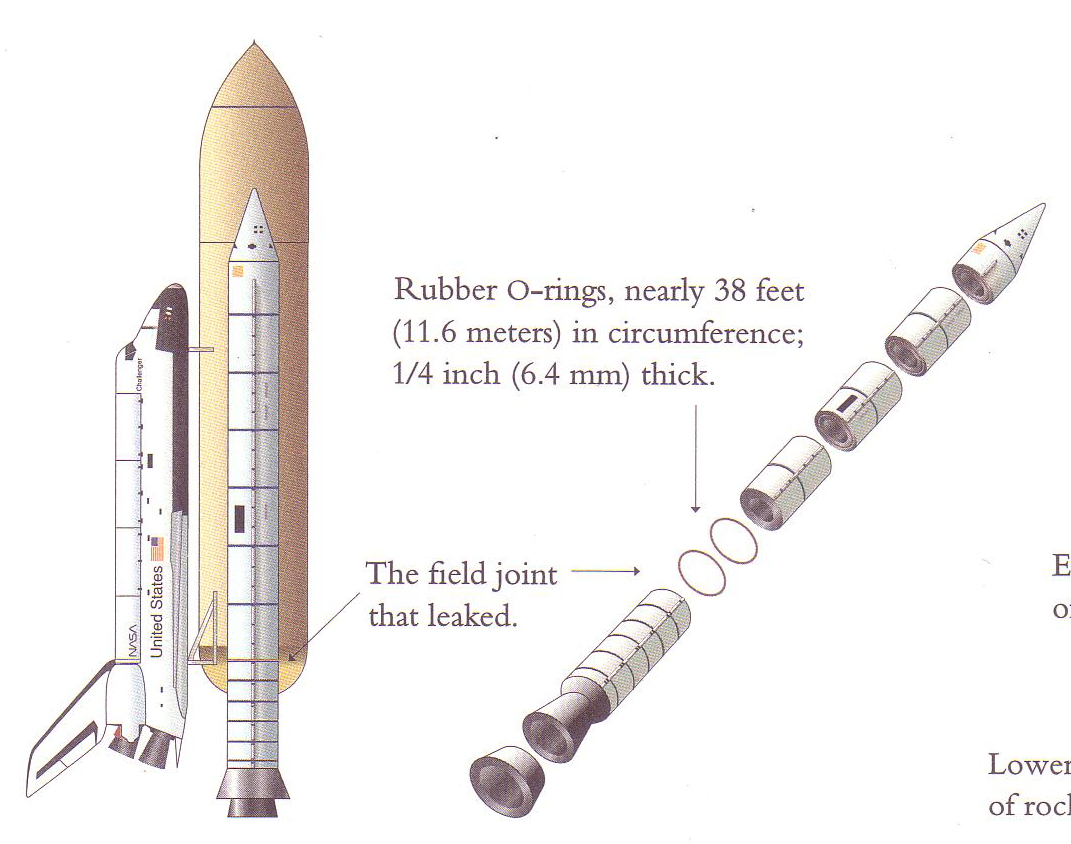 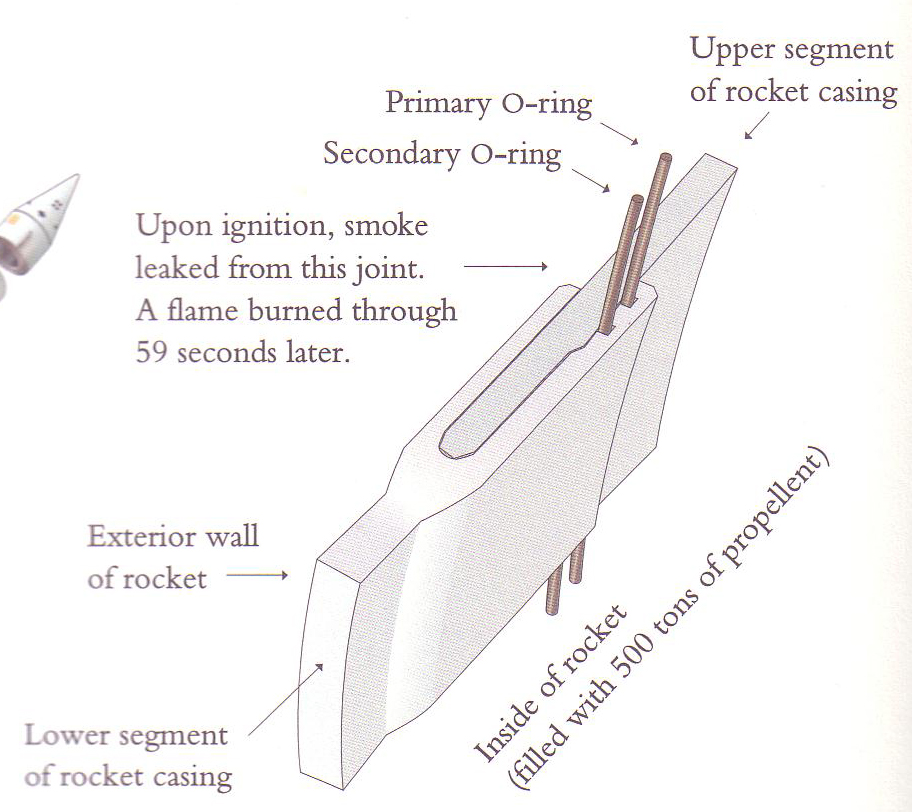 E.R. Tufte: “Visual Explanations”. Graphics Press, 1997
Fecha de lanzamiento prevista: 28 de enero de 1986
Discusión la noche del 27 al 28: ¿Convenía retrasar el lanzamiento?

Problema: La temperatura prevista en el momento del lanzamiento era más baja de la habitual. ¿Podía afectar la temperatura a la estanqueidad de las juntas?
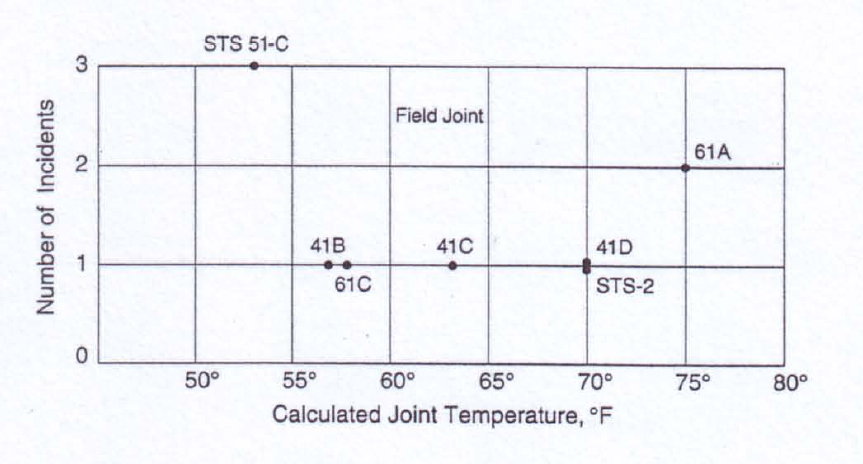 Datos disponibles:
Temperaturas  de lanzamientos anteriores en los que había habido desperfectos en las juntas
E.R. Tufte: “Visual Explanations”. Graphics Press, 1997
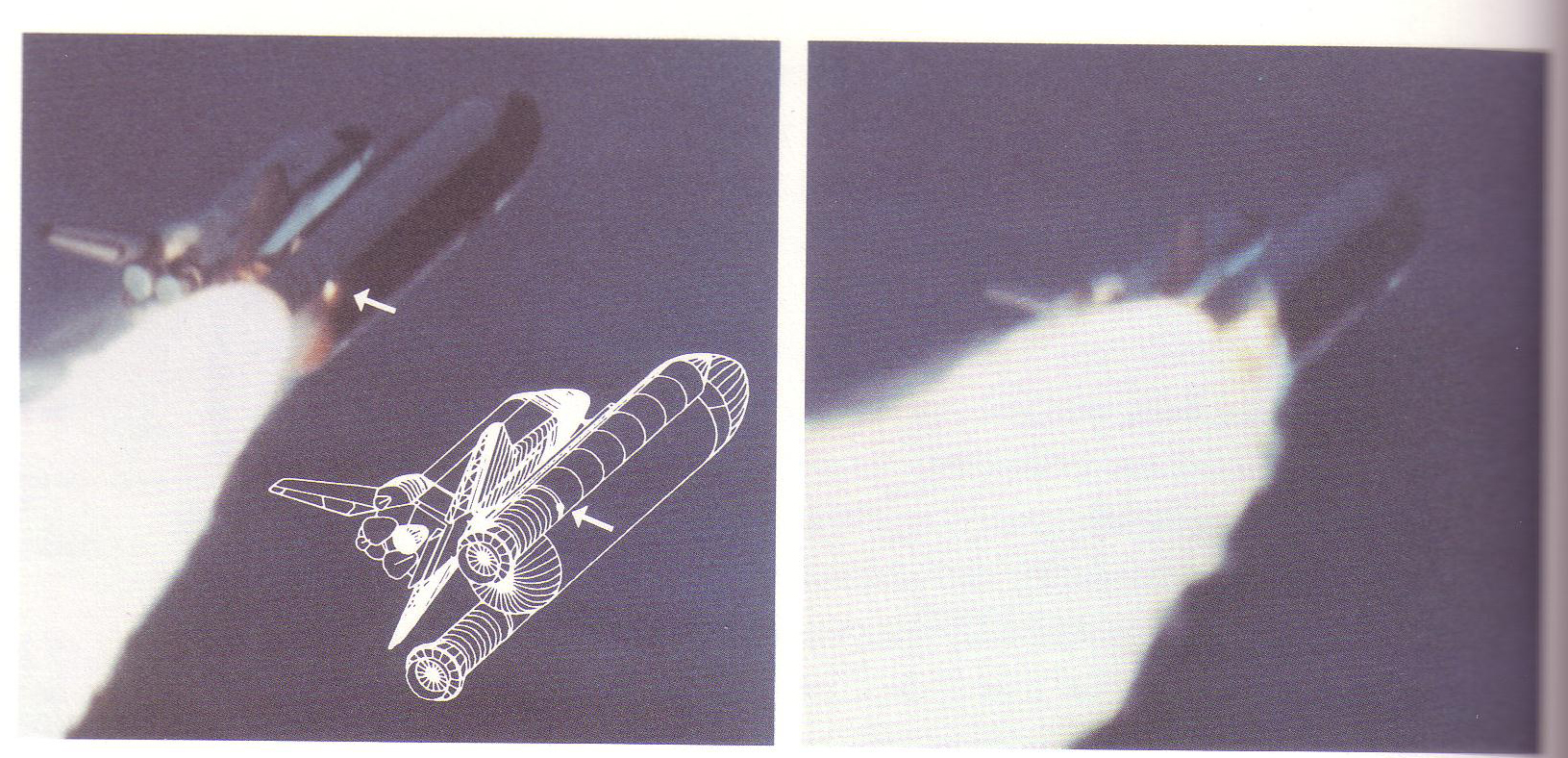 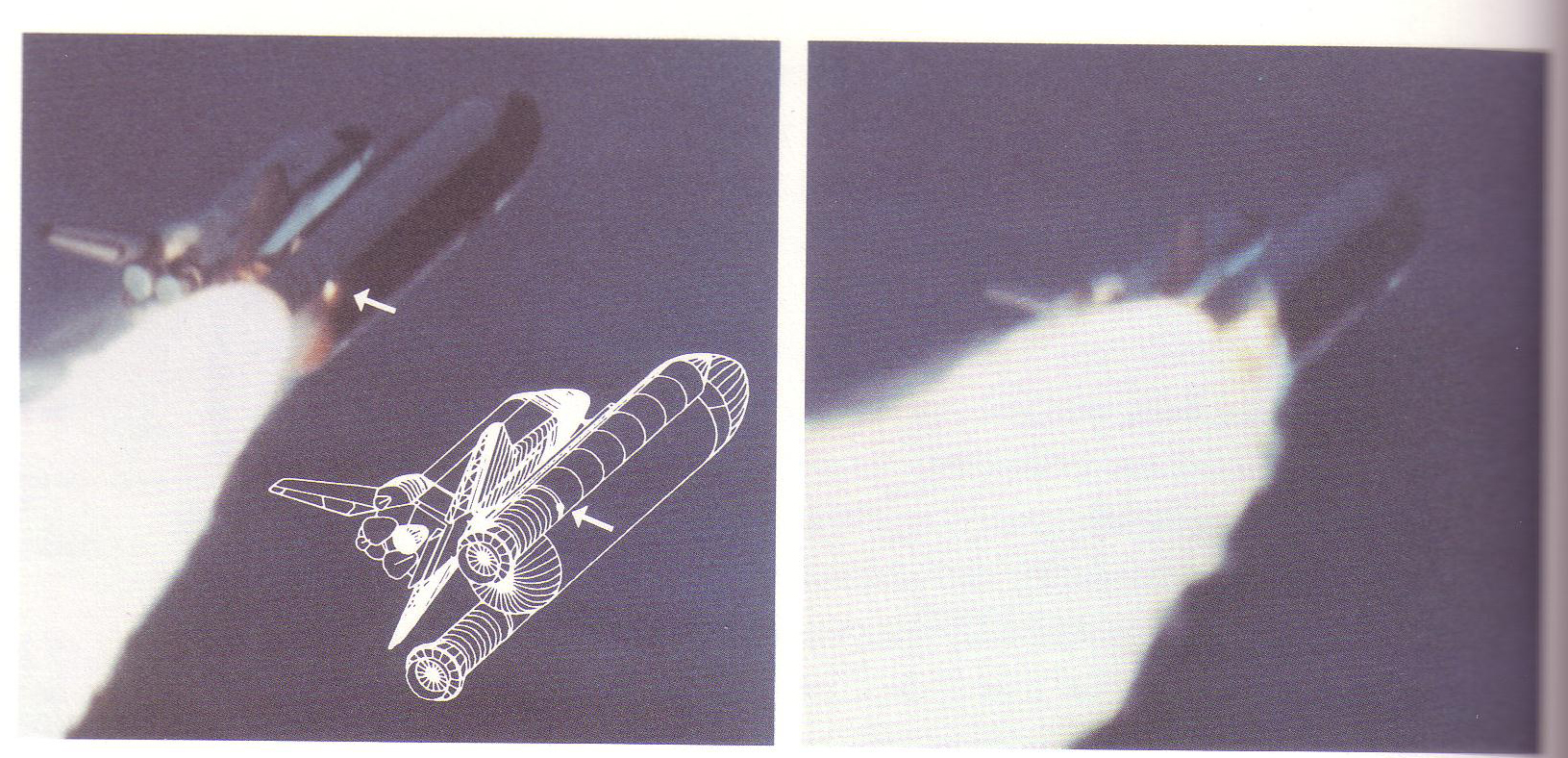 2 segundos després del lanzamiento
59 segundos después del lanzamiento
E.R. Tufte: “Visual Explanations”. Graphics Press, 1997
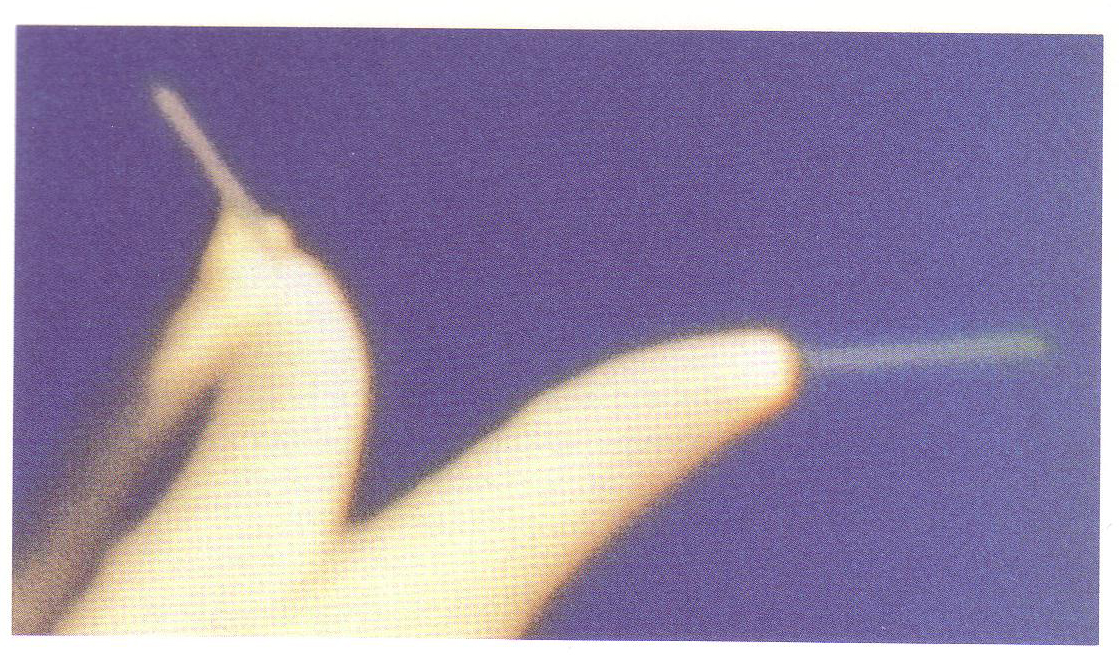 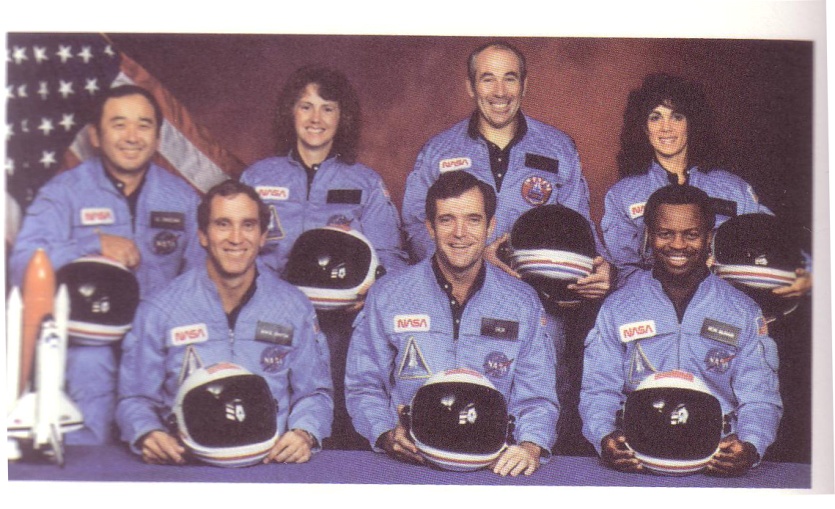 73 segundos después del lanzamiento
E.R. Tufte: “Visual Explanations”. Graphics Press, 1997
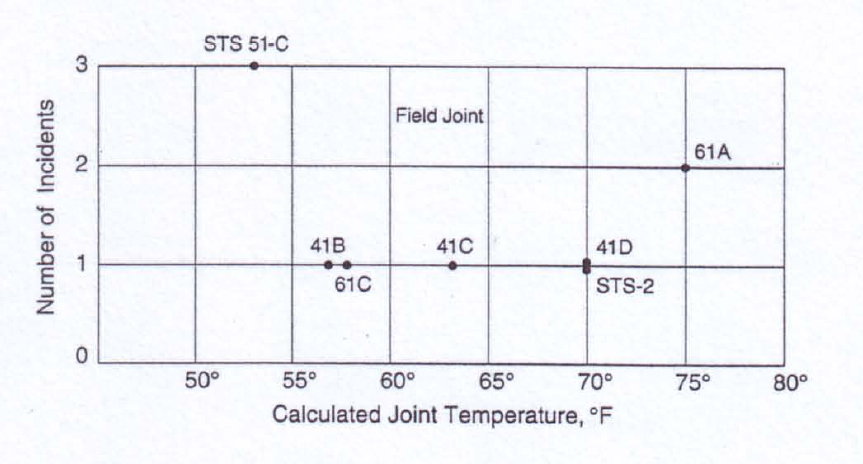 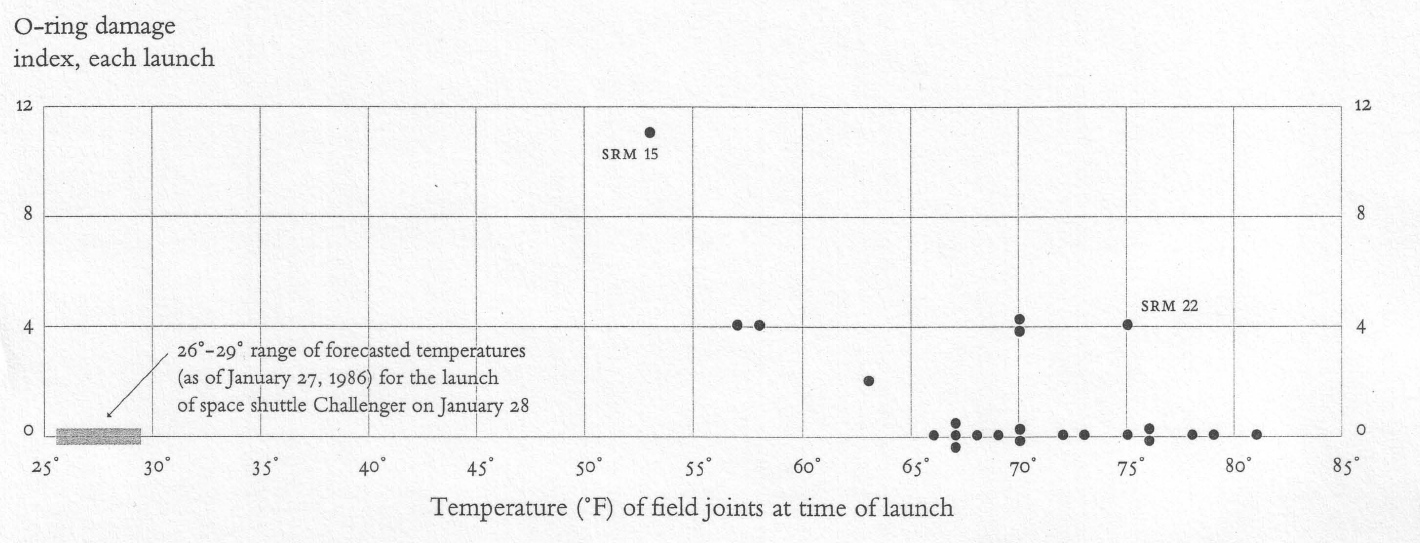 E.R. Tufte: “Visual Explanations”. Graphics Press, 1997
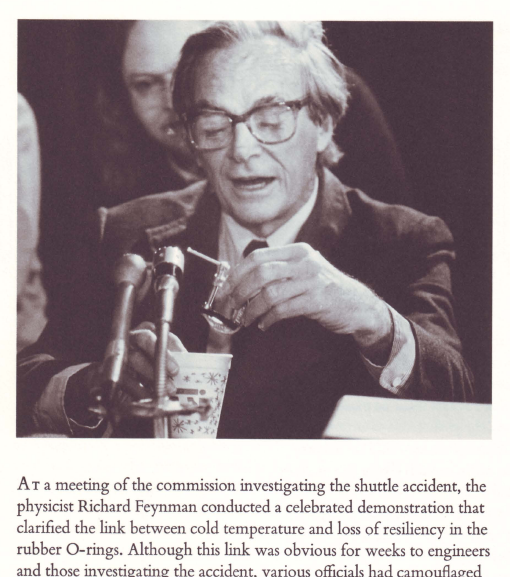 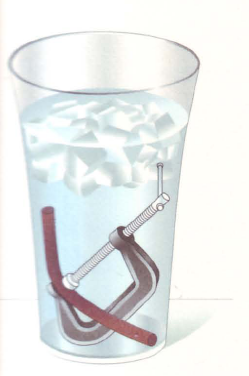 E.R. Tufte: “Visual Explanations”. Graphics Press, 1997
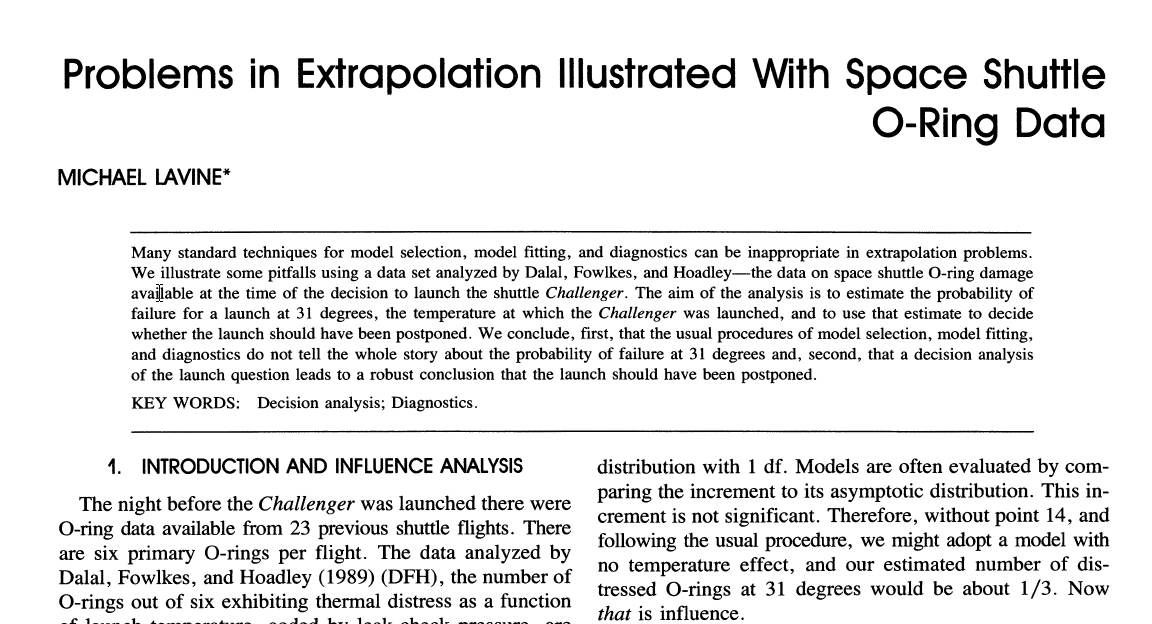 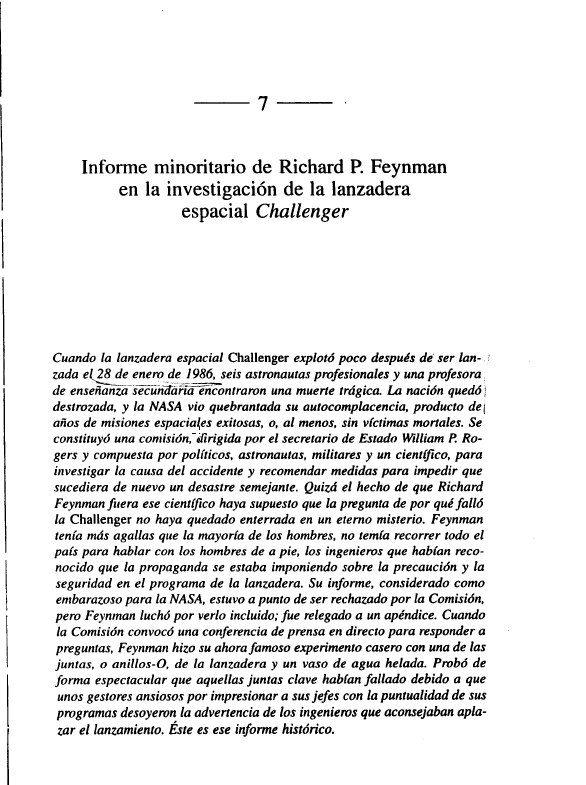 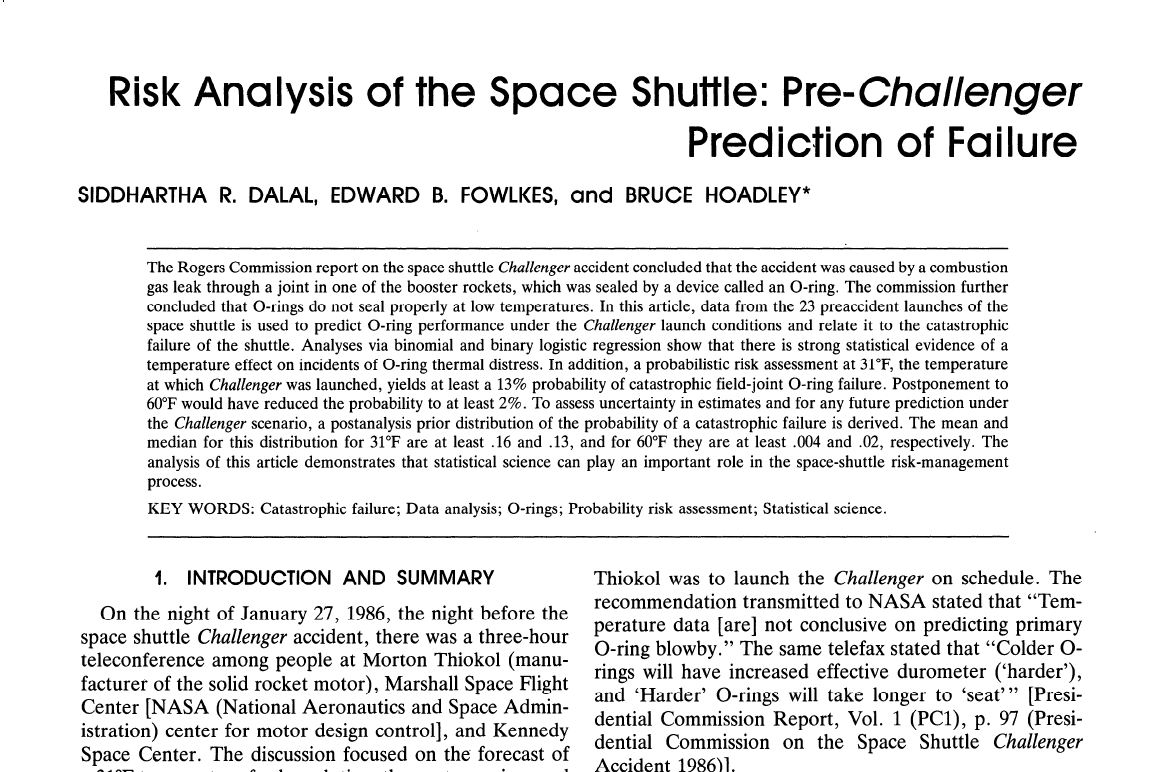 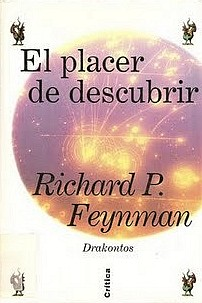 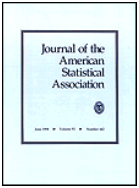 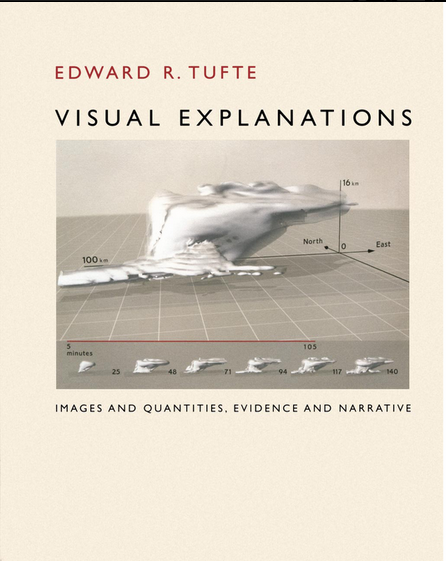 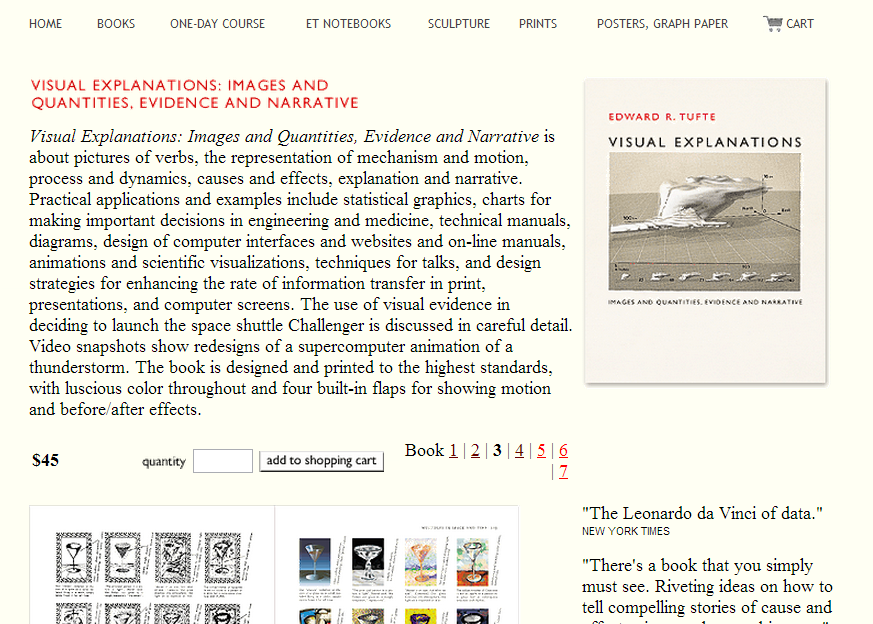 “For close upon 100 years we have been free in this country from epidemic cholera, and it is a freedom which, basically, we owe to the logical thinking, acute observations and simple sums of Dr. John Snow.”
Estadística !
Proceedings of the Royal Society of Medicine commemorated Snow’s discovery (1955).
E.R. Tufte: “Visual Explanations”. Graphics Press, 1997